Gatti batesoniani
Lezioni da una pandemia
Maria Laura Scarino
Vacanza –studio Circolo Bateson
Hotel «La Bastia» Soriano nel Cimino
29 agosto-3 settembre 2022
I quasi tre anni di pandemia che abbiamo vissuto dal 2019 a oggi…
…potrebbero diventare una opportunità pazzesca per cercare di modificare la nostra EPISTEMOLOGIA?
Le mie piccole maestre e i miei miei piccoli maestri
Dal maggio 2020 a oggi, circa dieci gatti, in formato variabile, sono diventati gli abitanti di un Casaletto con podere a Sant’Eutizio, frazione di Soriano nel Cimino, dove ho passato con mia sorella più di un mese dopo la fine della prima quarantena…
Nerina del buio, Bibì, Romoletto, Bibò, Griso, Zerlina
Come pensano i gatti?
Griso
Per capirci dobbiamo rinunciare
 a usare le parole…
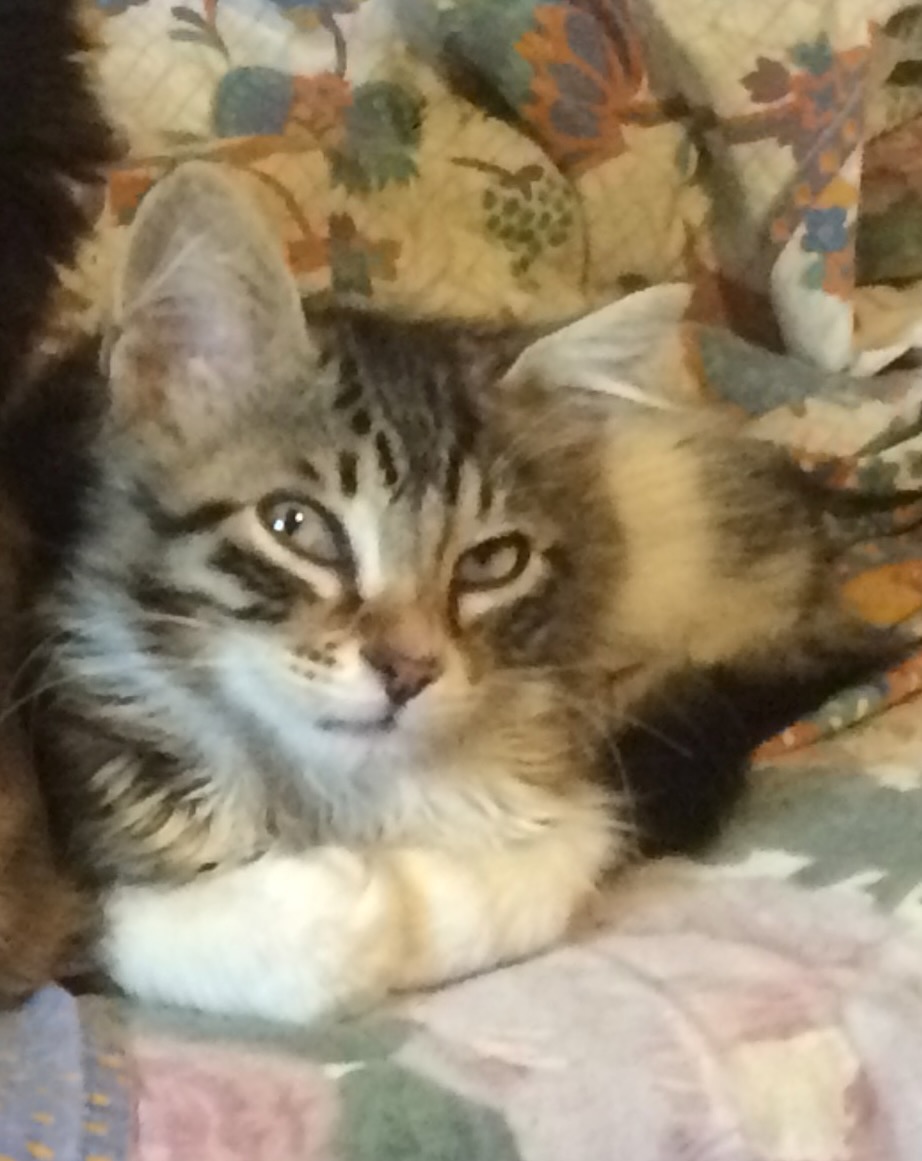 E… A CHE COSA 
pensano ?
Romoletto
Per i gatti del Casaletto non c’è stata nessuna pandemia…
ecco un buon esempio di… 
«doppia descrizione»!
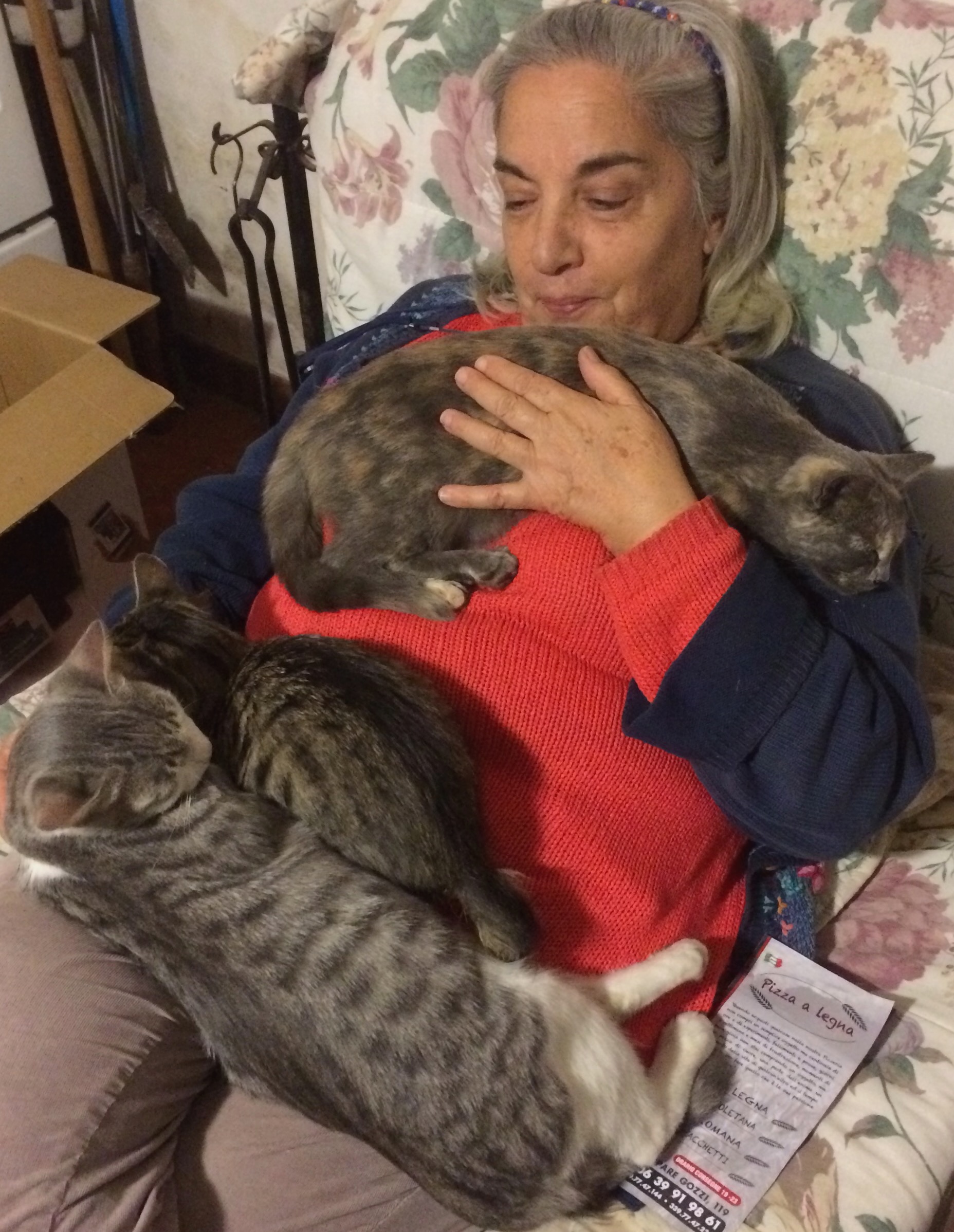 E come è fatta 
la nostra
RELAZIONE ?
Griso, Romoletto, Zerlina e Laura
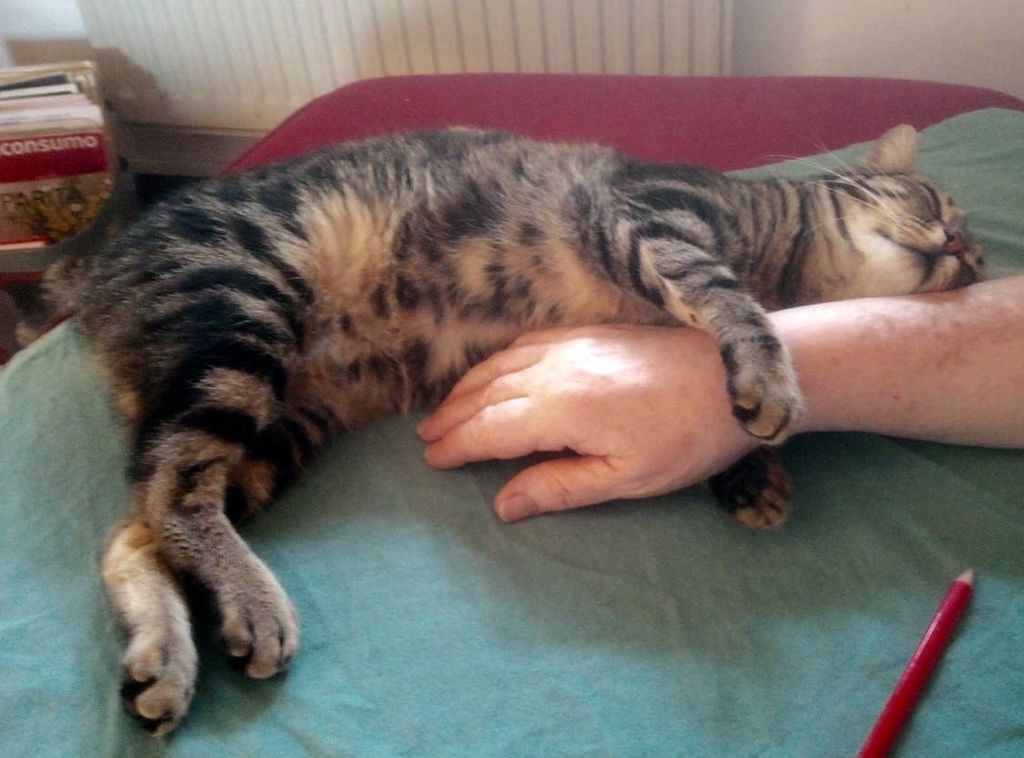 Pusheen e Daniela
E come è fatta la LORO relazione?
Griso e Romoletto
Senza parole, intessiamo con loro relazioni 
a volte molto profonde e significative

Senza parole, anche loro si mettono in relazione con noi, 
in modi molto diversi

 Al di là della relazione che hanno con noi umani, sono
costantemente in relazione tra di loro

Ho imparato che dovevo:

Imparare a osservarli e non agire
Essere attenta agli «inviti di relazione» da parte loro
Rispettare il loro modo di comportarsi, anche se non lo capivo
The major problems in the world are 
the result of the difference between
how Nature works 
and the way people think

Gregory Bateson
L’osservazione degli animali non umani può avvicinarci di più 
al modo in cui «la Natura pensa?»
La differenza cruciale è che per comunicare con loro
    dobbiamo abbandonare il linguaggio verbale
 
Ma possiamo comunicare in modo fortemente emotivo, il che è molto importante

In altre parole, possiamo capirci ma dobbiamo usare altri sistemi…

Questo potrebbe aiutarci nel cambiamento di epistemologia e
 
a «navigare nell’incertezza senza perderci troppo»(Vincent Kenny) ?
Ci vuole molto tempo e una intensa 
esperienza per disfare 
ciò che abbiamo imparato

Gregory Bateson
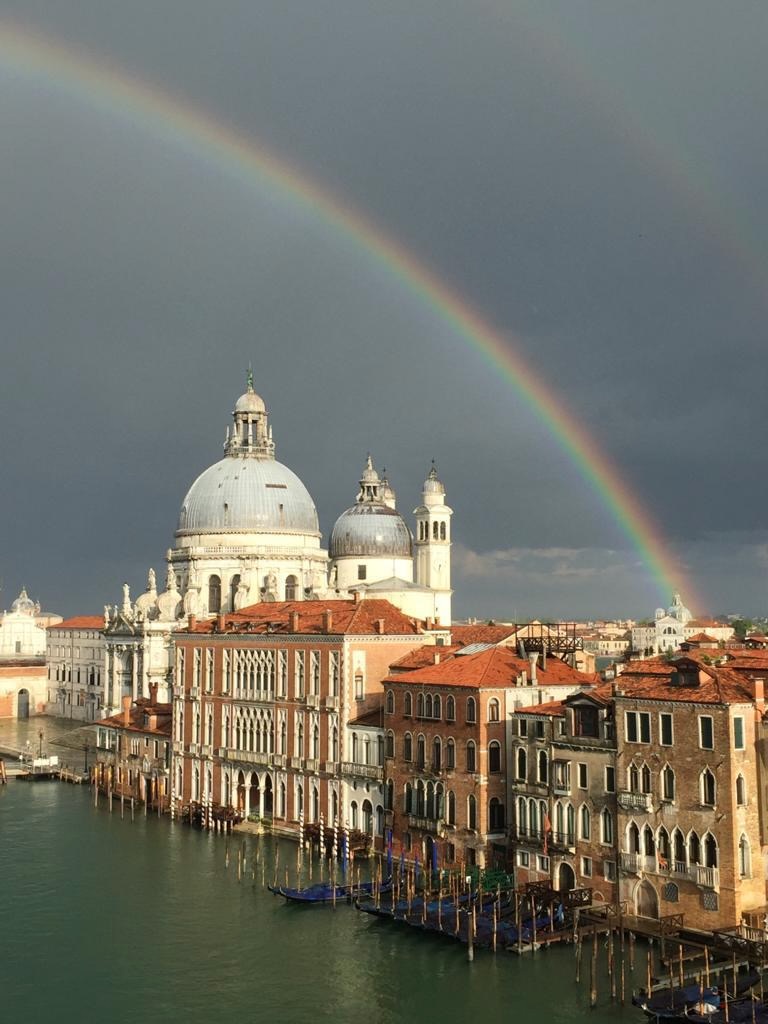 Questo tempo di pandemia è stato una «intensa esperienza»
    per tutte e tutti noi, per tutto il mondo…
Avremo abbastanza tempo per «disfare ciò che abbiamo imparato»?
Venezia, Canal Grande e chiesa della Salute, 30 Aprile 2020
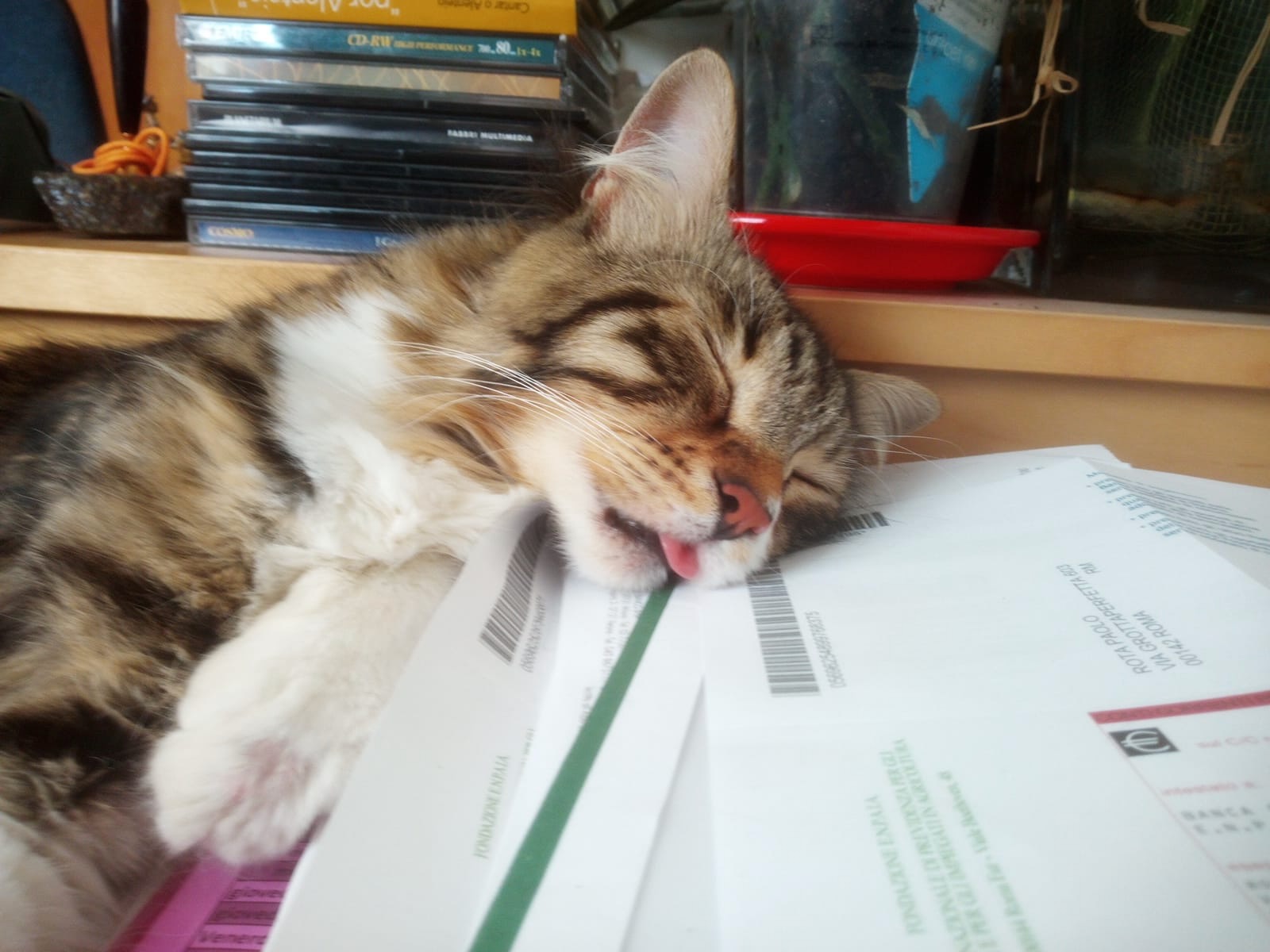 Grazie per l’attenzione!
Romoletto